Information
3rd Floor, Norwich Union House,
High Street, Huddersfield,
HD1 2LR
Email – 
cfoactivityhubs
@commlinks.co.uk
The daily Drop-In sessions are deigned to allow freedom for participants to choose an activity they would like to do, e.g., use a laptop, play a game, read a book, talk to a support worker. We also offer it as a ‘Warm Hub’ for participants who may just want to stop by for a brew and relax.
Mon 6th – Fri 10th January
Self: Activities that work on the individual
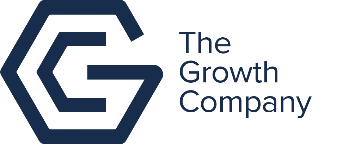 Relationships: Activities that work with peers/families/friends
This programme is delivered by HMPPS CFO
Society: Activities contributing to the community outside of the CFO Activity Hub
Female Only Space
 
Come along to meet Chloe and Faiza
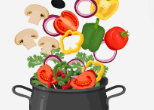 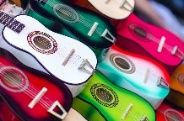 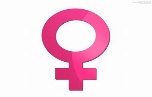 Men in Mind
1:30 – 3:30
Arts & Crafts
1:30 - 3:30
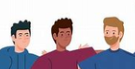 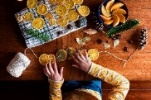 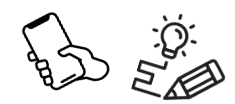 Information
3rd Floor, Norwich Union House,
High Street, Huddersfield,
HD1 2LR
Email – 
cfoactivityhubs
@commlinks.co.uk
The daily Drop-In sessions are deigned to allow freedom for participants to choose an activity they would like to do, e.g., use a laptop, play a game, read a book, talk to a support worker. We also offer it as a ‘Warm Hub’ for participants who may just want to stop by for a brew and relax.
Mon 13th – Fri 17th January
Self: Activities that work on the individual
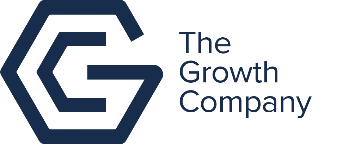 Relationships: Activities that work with peers/families/friends
This programme is delivered by HMPPS CFO
Society: Activities contributing to the community outside of the CFO Activity Hub
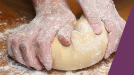 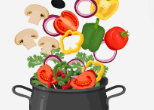 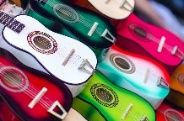 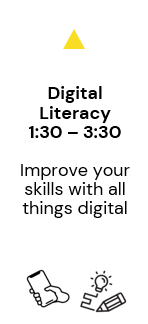 Men in Mind
1:30 – 3:30
Arts & Crafts
1:30 - 3:30
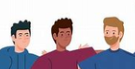 One-to-One support appointments are available every day
Community Work Coach
COMING SOON
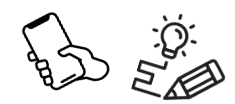 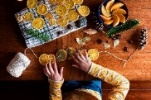 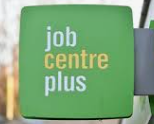 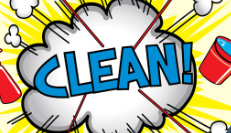 Information
3rd Floor, Norwich Union House,
High Street, Huddersfield,
HD1 2LR
Email – 
cfoevolutionactivityhubs
@commlinks.co.uk
The daily Drop-In sessions are deigned to allow freedom for participants to choose an activity they would like to do, e.g., use a laptop, play a game, read a book, talk to a support worker. We also offer it as a ‘Warm Hub’ for participants who may just want to stop by for a brew and relax.
Mon 20th – Fri 24th January
Self: Activities that work on the individual
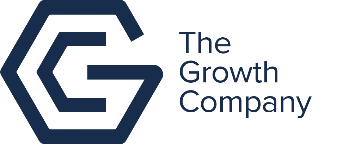 Relationships: Activities that work with peers/families/friends
This programme is delivered by HMPPS CFO
Society: Activities contributing to the community outside of the CFO Activity Hub
Female Only Space
 
Come along to meet Chloe and Faiza
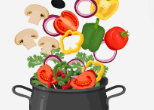 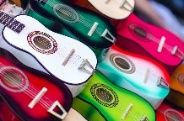 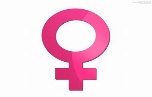 Men in Mind
1:30 – 3:30
Arts & Crafts
1:30 - 3:30
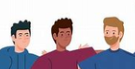 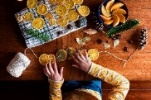 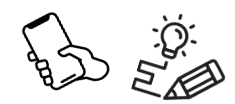 Information
3rd Floor, Norwich Union House,
High Street, Huddersfield,
HD1 2LR
Email – 
cfoevolutionactivityhubs
@commlinks.co.uk
The daily Drop-In sessions are deigned to allow freedom for participants to choose an activity they would like to do, e.g., use a laptop, play a game, read a book, talk to a support worker. We also offer it as a ‘Warm Hub’ for participants who may just want to stop by for a brew and relax.
Mon 27th – Fri 31st January
Self: Activities that work on the individual
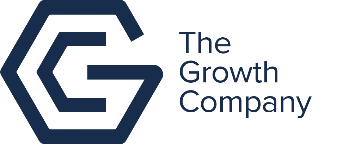 Relationships: Activities that work with peers/families/friends
This programme is delivered by HMPPS CFO
Society: Activities contributing to the community outside of the CFO Activity Hub
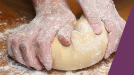 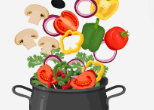 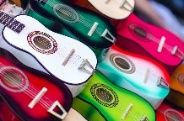 Arts & Crafts
1:30 - 3:30
Men in Mind
1:30 – 3:30
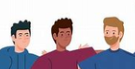 One-to-One support appointments are available every day
Community Work Coach
COMING SOON
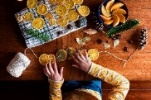 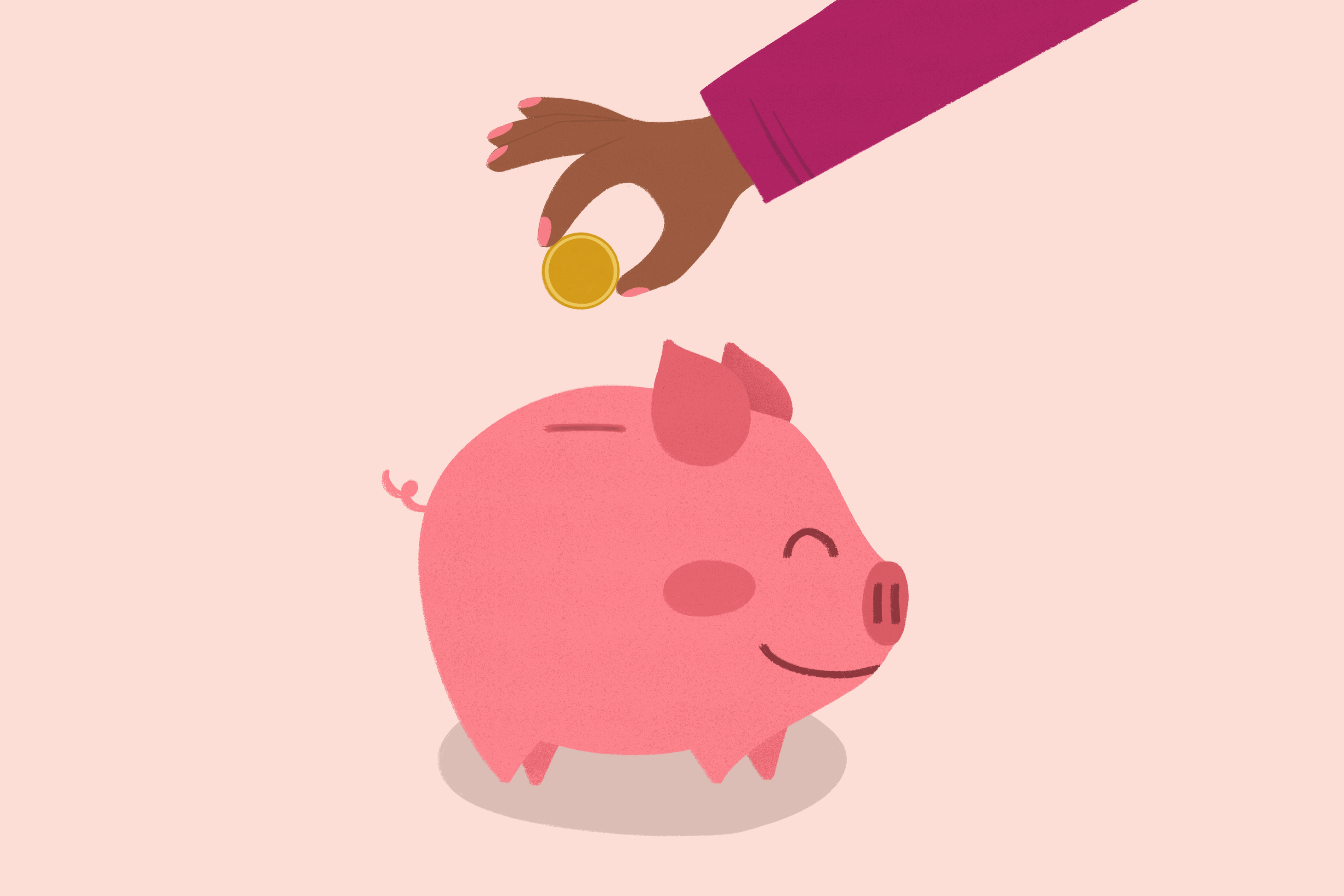 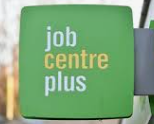 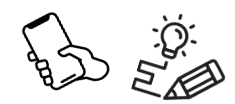